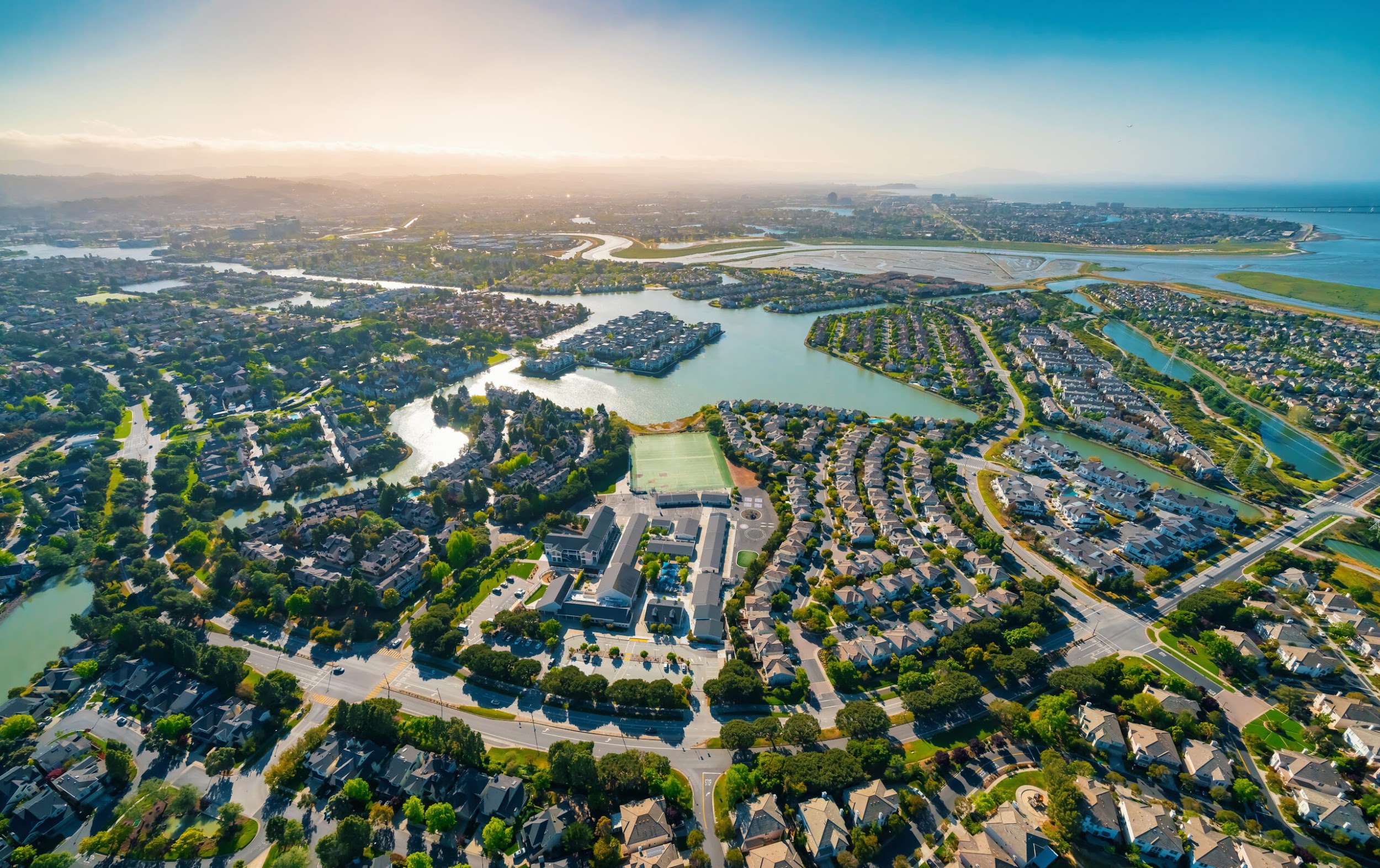 Image Source: http://astanehelaw.com/2020/09/02/san-mateo-county-passes-emergency-ordinance-establishing-paid-sick-leave-for-the-coronavirus-covid-19-pandemic/
Equity Assessment and Framework Development Project
C/CAG CMEQ September 25, 2023
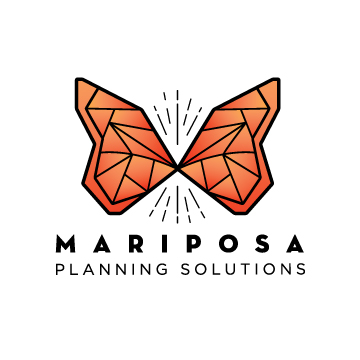 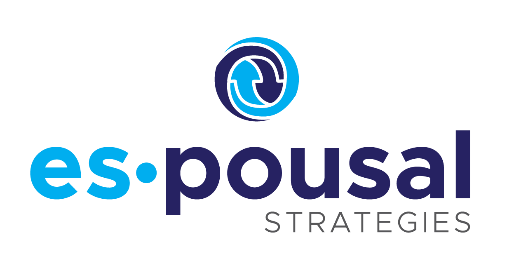 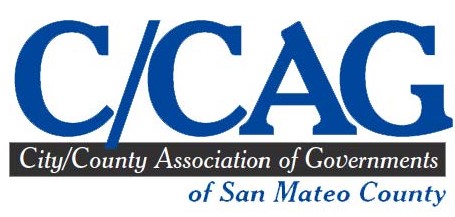 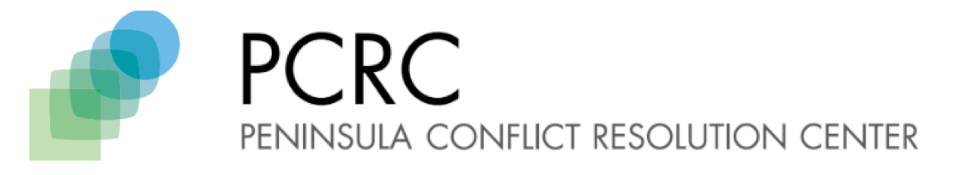 1
[Speaker Notes: Kim introduce project. ex. The Equity Framework will support C/CAG’s efforts to ensure current and future C/CAG programs and processes address all potential opportunities to improve the equity and opportunity in communities served in San Mateo County.]
Short Project Update
2
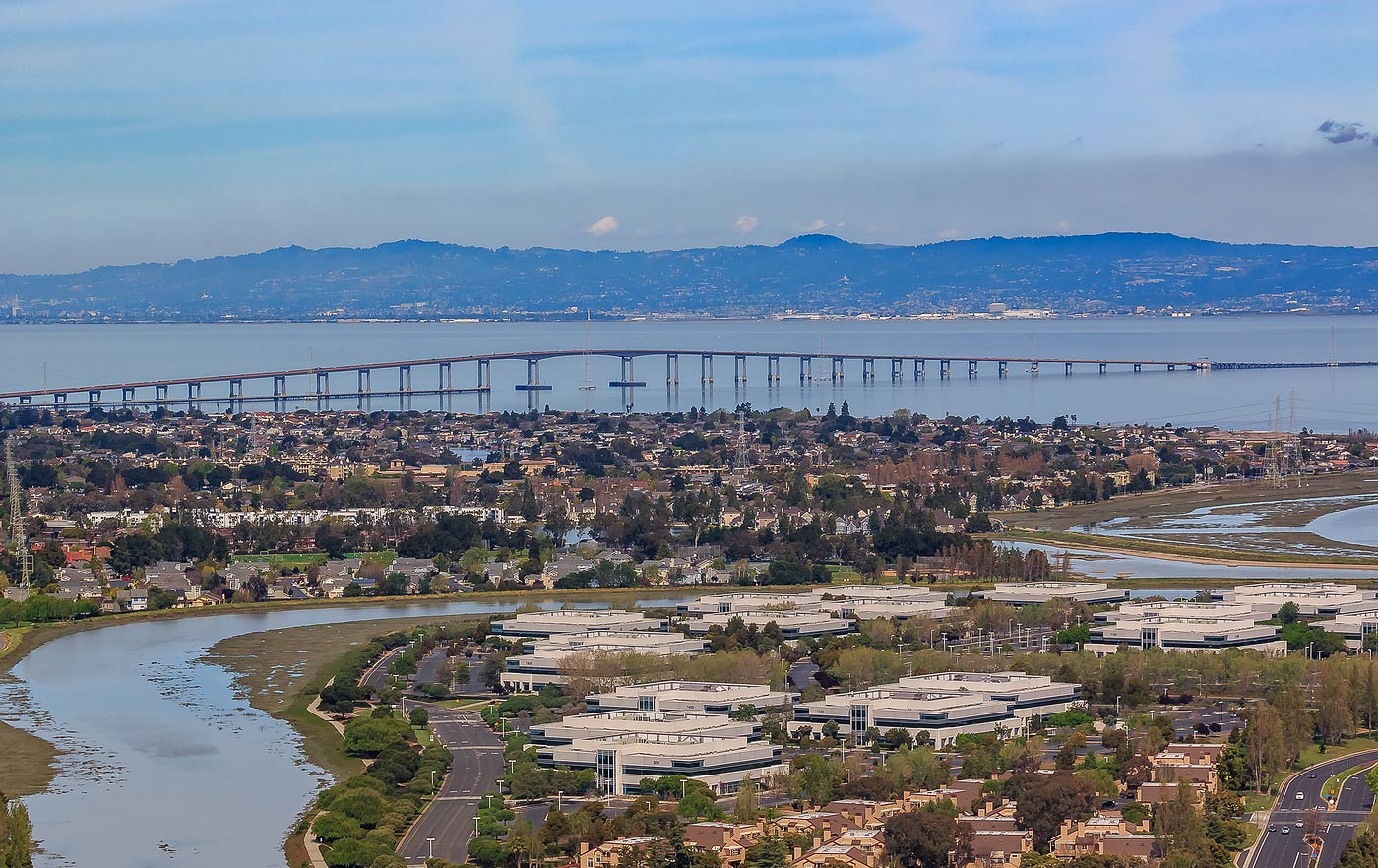 Equity Definition
Stakeholder Engagement
Image Source: https://www.dreamstime.com/aerial-view-san-mateo-hayward-bridge-across-francisco-bay-foster-city-county-california-airplane-image139436759
Overview
Framework and Action Plan
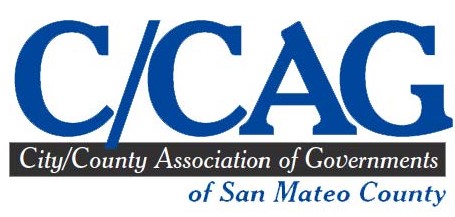 [Speaker Notes: Kim share topics to be covered in today’s presentation. 
Today we’ll be sharing progress on the Framework Development Project, providing a reminder of the key report elements, and discussing the Equity Framework Action Plan.]
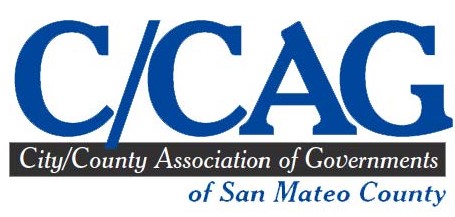 Project Updates
3
[Speaker Notes: There are four phases of the project
Phase I consisted of: 
Identifying and recruiting a core CBO partner, PCRC, to assist with CBO and community engagement + four additional CBO’s to provide subgrants to in order to obtain EFA community perspective through CWG meetings and focus groups.
We also brought together SMC agencies through Agency Partner meetings to share resources and input into the process
Based on research and input received, developed a Draft Equity Definition, Historical Perspective, & Equity Connections memo
Phase II: Identification of equity indicators, mapping EFA’s, and producing an existing conditions analysis. 
Phase III: Internal and external review of programs, projects, policies, and practices, along with delineating C/CAG’s role in equity in the context of its mission and scope
Phase IV: Brings together everything we’ve learned and produces a final reports and the overall framework, which will include recommended actions. 

Kim to pass on & introduce Chris.]
4
Equity Definition
C/CAG defines equity as acknowledging and addressing historic & existing disparities so that race, nor class, ethnicity, gender, age, disability, or other demographics determine economic, health, and quality of life outcomes. Equity recognizes that members of our San Mateo County community do not all come from the same starting point, and it entails removing systemic barriers and providing customized forms and levels of engagement and support for underserved and impacted communities to remedy past harms and underinvestment.
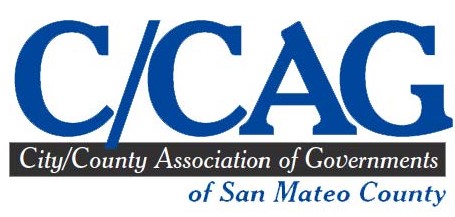 5
Stakeholder Engagement
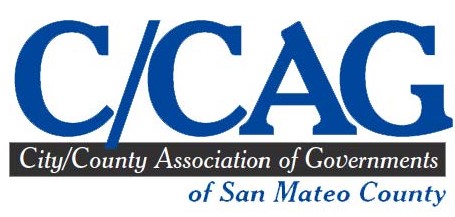 Equity Framework Structure
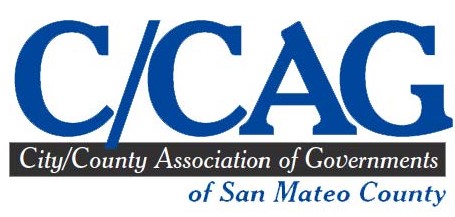 Executive Summary
San Mateo County Community Context
Agency Context
C/CAG’s Equity Commitments & Approach
Appendices
History of racist and discriminatory actions in SMC
Equity Focus Areas (EFA’s) in San Mateo County
Existing conditions and disparities
C/CAG’s mission and role in the county
Equity connections between C/CAG’s program areas and equity
Strength/Gap Analysis
C/CAG’s Equity Definition
Board and staff equity commitment statement
Intended Equity Goals and Outcomes
C/CAG’s procedural approach
Action Plan
Full historical Perspective

External review summary
Summary of CBO & Agency Partner input
6
[Speaker Notes: Before we go into further detail about the Action Plan, we thought we’d remind you of the proposed Equity Framework Report Structure: 
Executive Summary
SMC Community Context
History
Geography
Existing conditions
Agency Context
C/CAG Role
Equity connections with C/CAG program areas
Internal review
Equity Commitments & Approach
Equity Definition
Commitment
Goals & Outcomes
Procedural approach for projects, programs, projects, and funding calls
Action Plan
Appendices
Tool: Equity Evaluation Review
Full historical perspective
External review summary
Summary of CBO & Agency Partner Input]
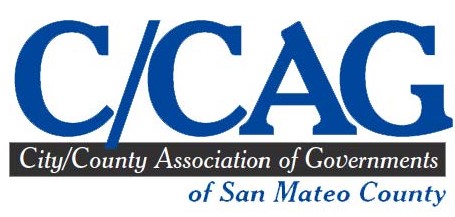 Action Plan Structure
4 Categories
8 Goals
13 Outcomes
36 Actions
Implementation Timeline
Fiscal Impact
Performance Indicators
Reporting
Implementation Status
7
[Speaker Notes: As already noted, the consultant team worked closely with staff to developed a set of goals and associated outcomes that fall under four categories. These then led to proposed Actions or interventions for staff to further embed equity in their work and that of the agency. 
After obtaining input from the Ad-Hoc Committee and Agency & Community Partners to further refine the actions, the project team, led by C/CAG staff, proposed a set of categories: Indicators, Reporting, Timeline, Fiscal Impact, and Status for each Action. 
We’re eager to obtain your feedback on the Goals, Outcomes, and especially the Actions. We also welcome any questions or preferences for the associated implementation elements (reporting, fiscal impact, etc). 
Due in part to the fact that there are 36 Actions to consider, today we’ll only be presenting one action for each of the 8 goals as examples of the types of actions that are presented in the Action Plan, however we are interested in any feedback you have on the list of 36 in the packet, which we can project on the screen if you’d like.]
Goal 1: Create and maintain internal reporting, feedback, coordination, and collaboration structures. 

Action 2: Provide an annual evaluation of Equity Framework progress, including lessons learned and proposed changes and next steps.
Goal 2: Continually strengthen and maintain internal organizational understanding, resources, and capacity to advance equity.

Action 11: All staff participate in at least one equity-focused training or professional development activity every two years, including County of San Mateo equity trainings available to C/CAG staff.
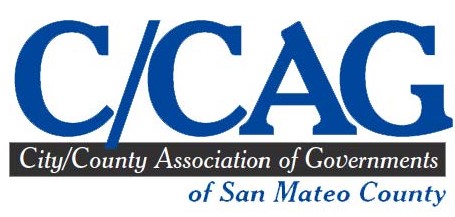 High Level Overview
Goal 3: Promote economic justice and shared prosperity through programs.

Action 15: Join a procurement platform so DBE businesses can sign up to receive notification of C/CAG procurement opportunities.
8
Goal 4: Infuse a pro-equity approach within all relevant projects, plans, & programs.

Action 19: Provide committees and Board with a new Equity Section within staff reports to share benefits, burdens, recommendations, at the project, plan, program, and funding approval stage.
Goal 5: Advance equity through the call for projects structure and other funding opportunities. 

Action 20: Establish equity reporting metrics relevant to C/CAG grant programs to evaluate and report on the percentage of funds benefiting EFA geographies and/or demographics.
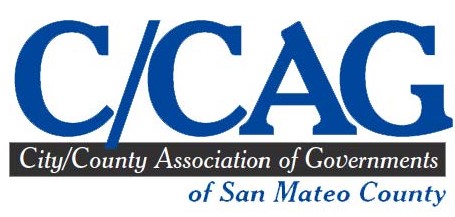 High Level Overview
Goal 6: Advance equity through the call for projects structure and other funding opportunities. 

Action 23: Establish and update an online equity dashboard, storyboard, and/or other data reporting and visualization strategies to share progress on data and performance measures relevant to C/CAG’s Equity Framework, program areas, and activities.
9
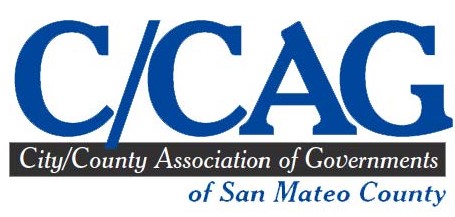 High Level Overview
Goal 7: Build and maintain trust, transparency, and lasting relationships with EFA CBO’s and leaders and the populations they serve. 

Action 29: Use C/CAG’s EFA database to inform equity-focused CBOs of nonprofit funding opportunities within calls for projects, opportunities to serve on C/CAG Committees, and other opportunities to improve equitable public participation. (Obtain feedback on the methodology and funding amount from CBO’s)
Goal 8: Provide countywide equity leadership. 

Action 32: Ensure inclusion of equity in annual Legislative Priorities, and actively support legislation that helps advance and does not run counter to C/CAG's Equity Framework.
10
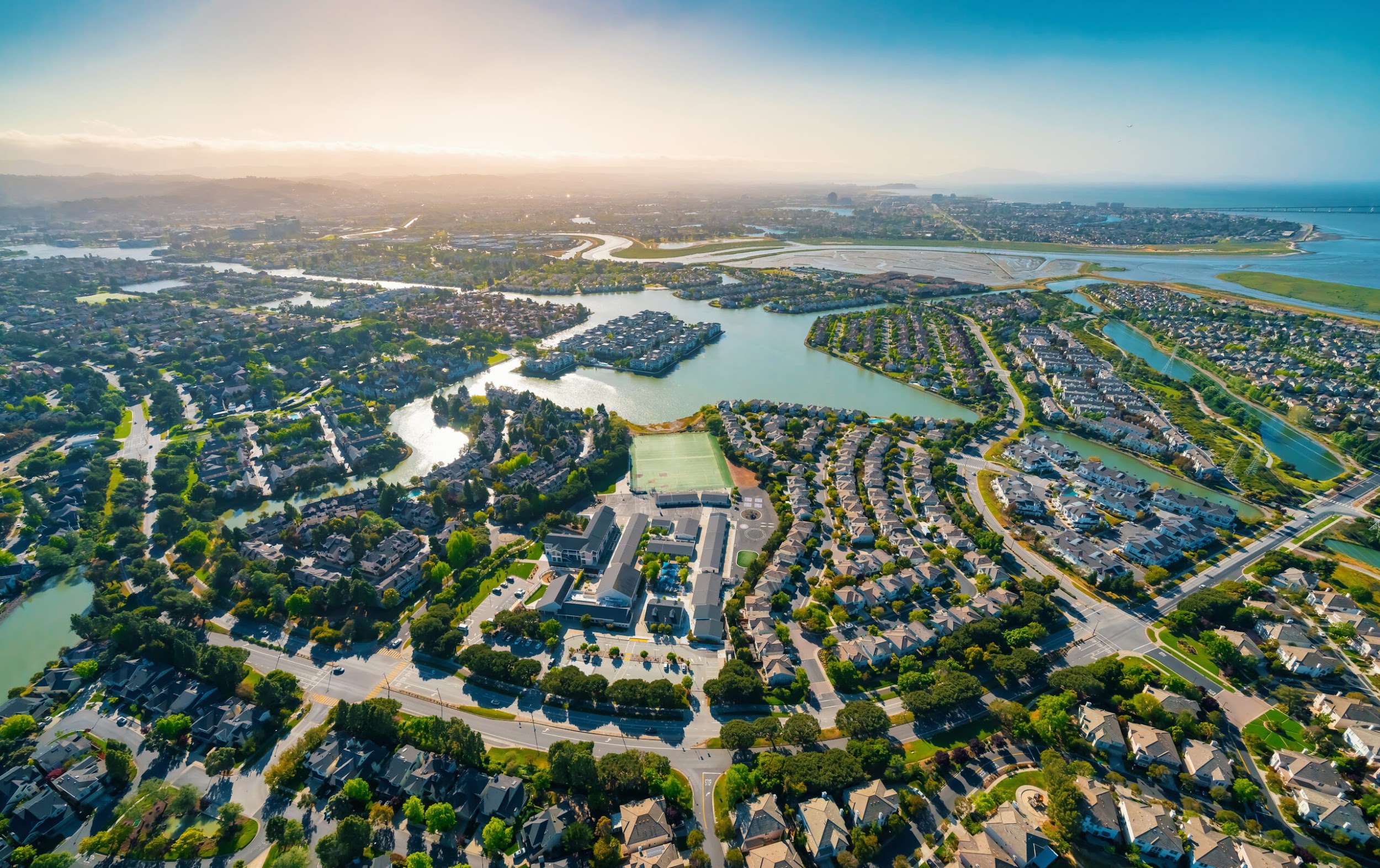 Q&A
Discussion
Chris Lepe

Mariposa Planning Solutions - Chris@mariposaplan.com

Kim Springer

C/CAG – kspringer@smcgov.org
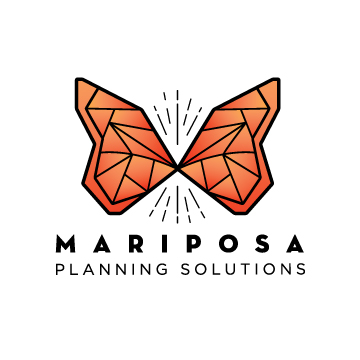 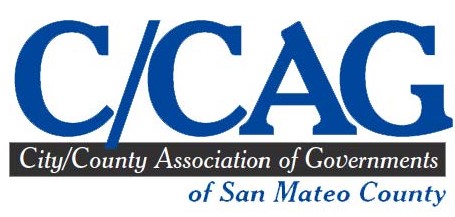 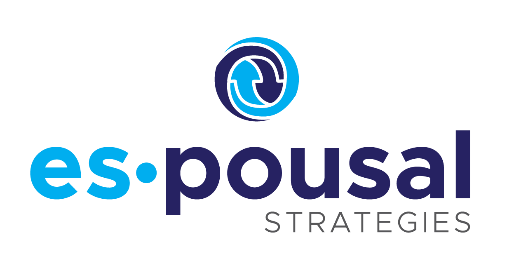 Image Source: http://astanehelaw.com/2020/09/02/san-mateo-county-passes-emergency-ordinance-establishing-paid-sick-leave-for-the-coronavirus-covid-19-pandemic/